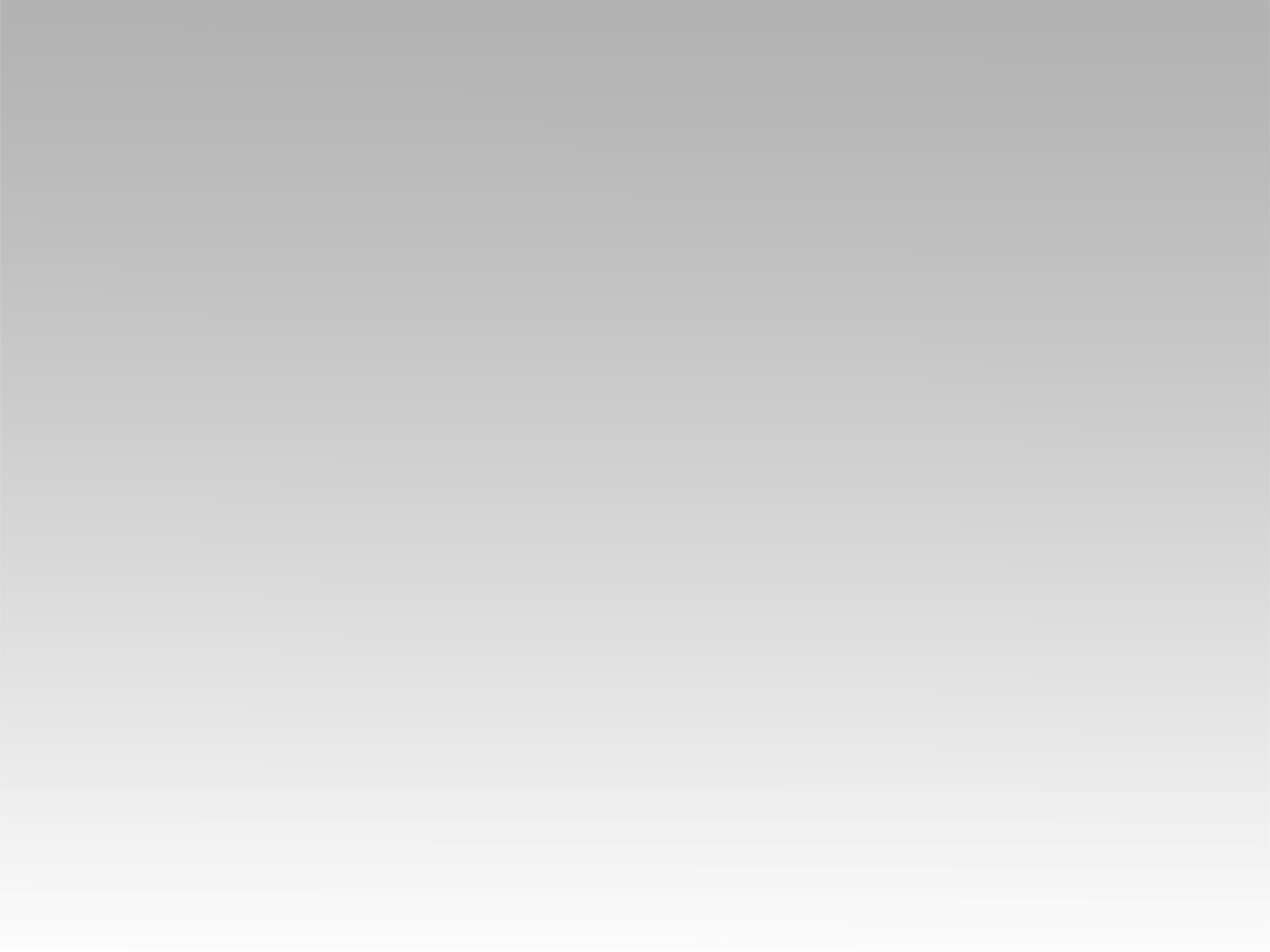 ترنيمة 
انا عارف أنا أبقى
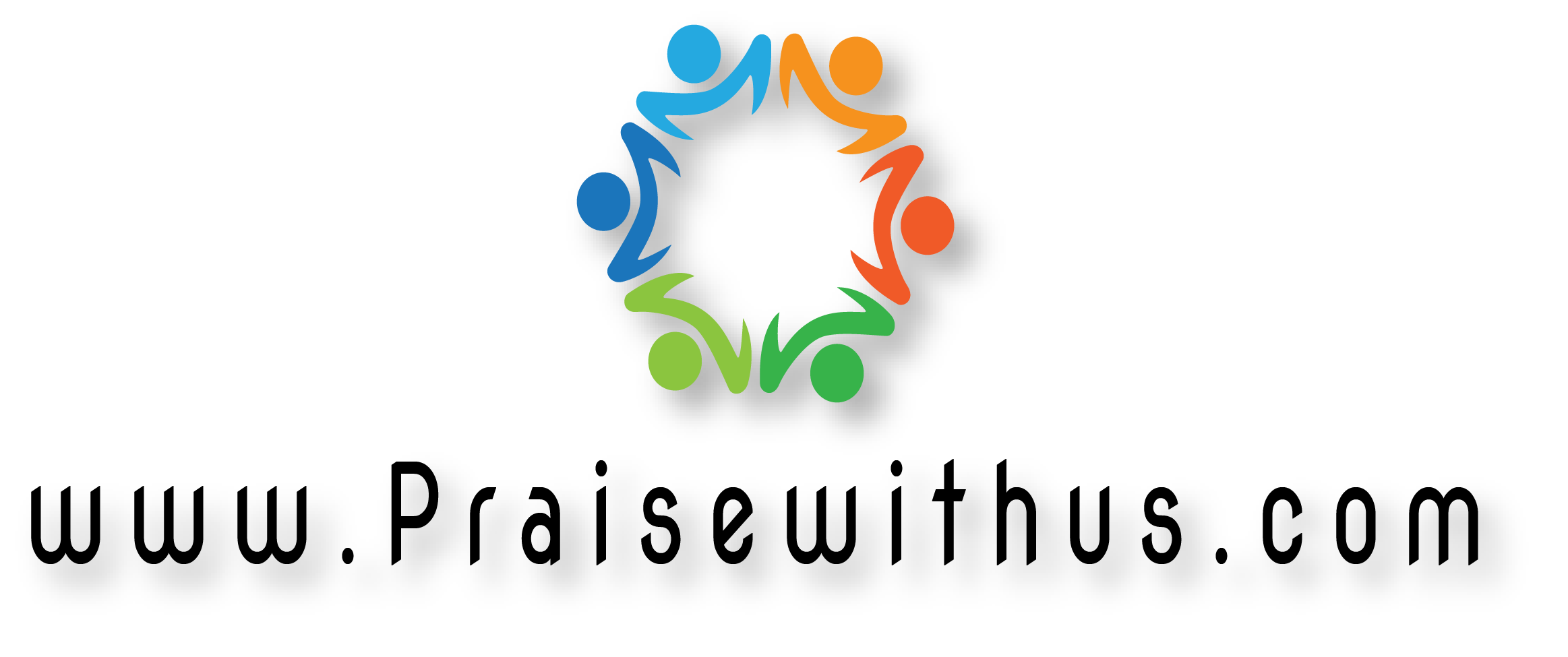 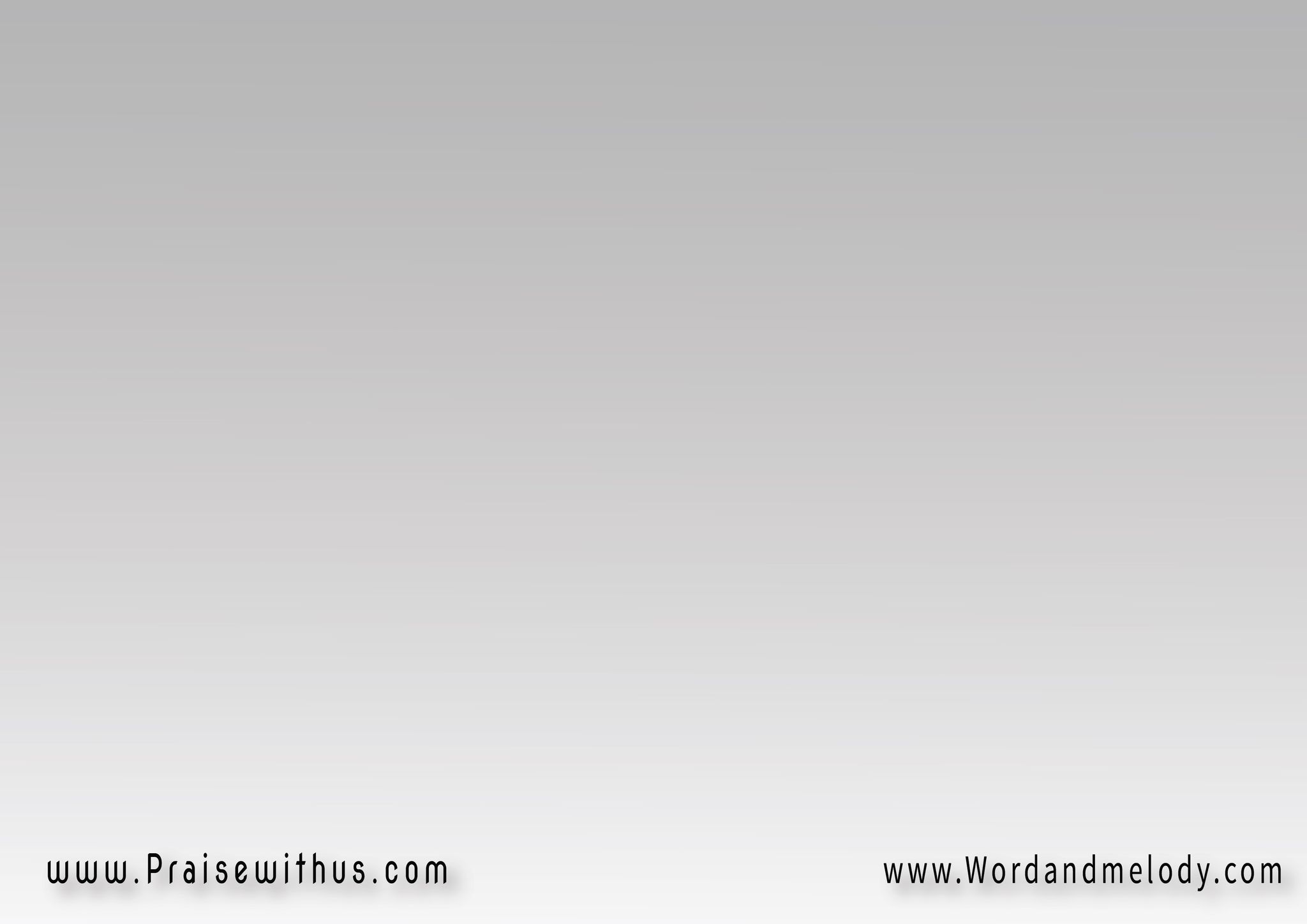 القرار :
  أنا عارف أنا أبقى مين 
عارف اللي آمنت بيه
الله أبويا وأنا إبنه 
وغير كده زيف
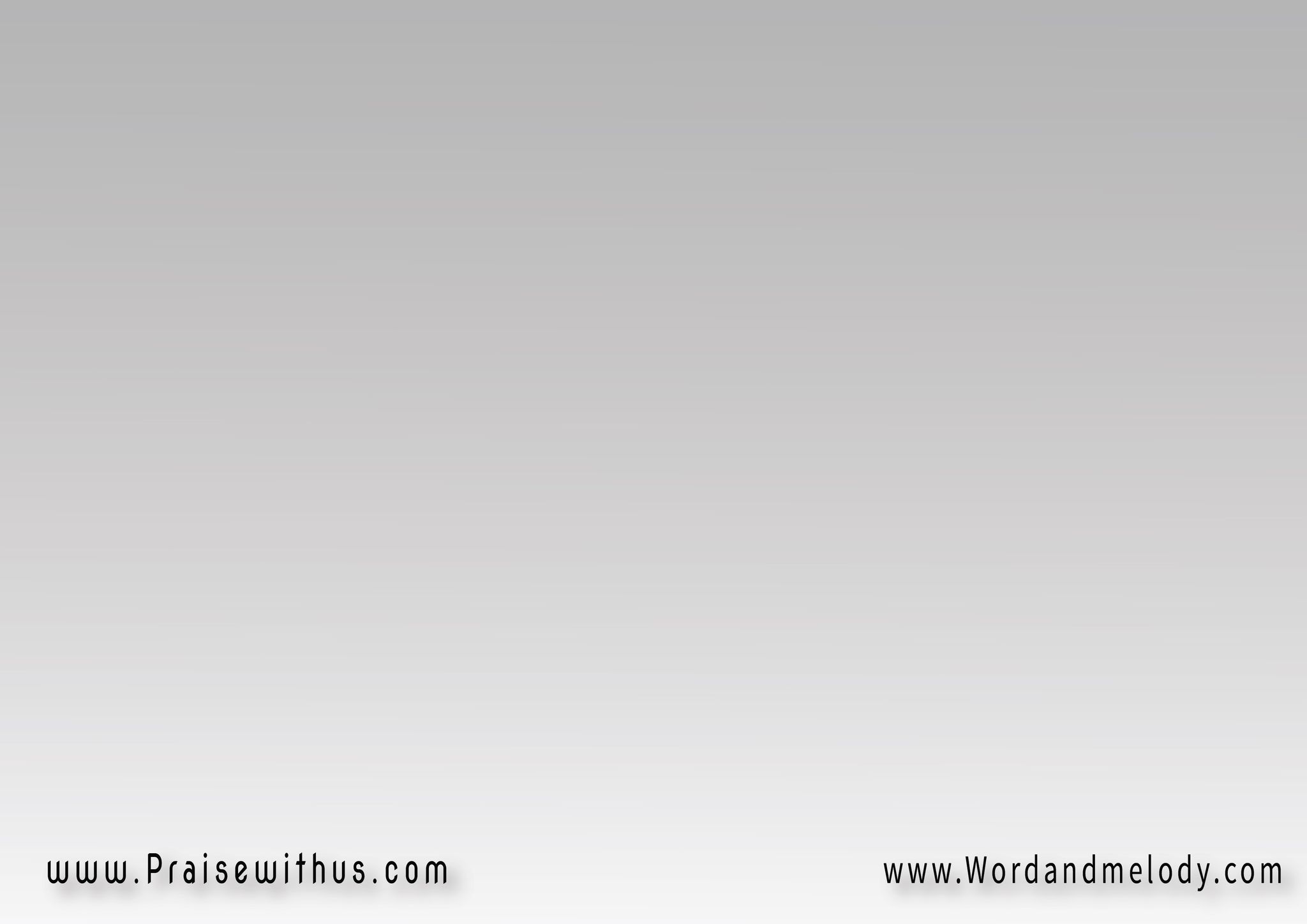 أنا عارف أنا هبقى فين 
هو اللي ضامني ليه
الله وعدني أنا صدقته
 دا كلامه سيف
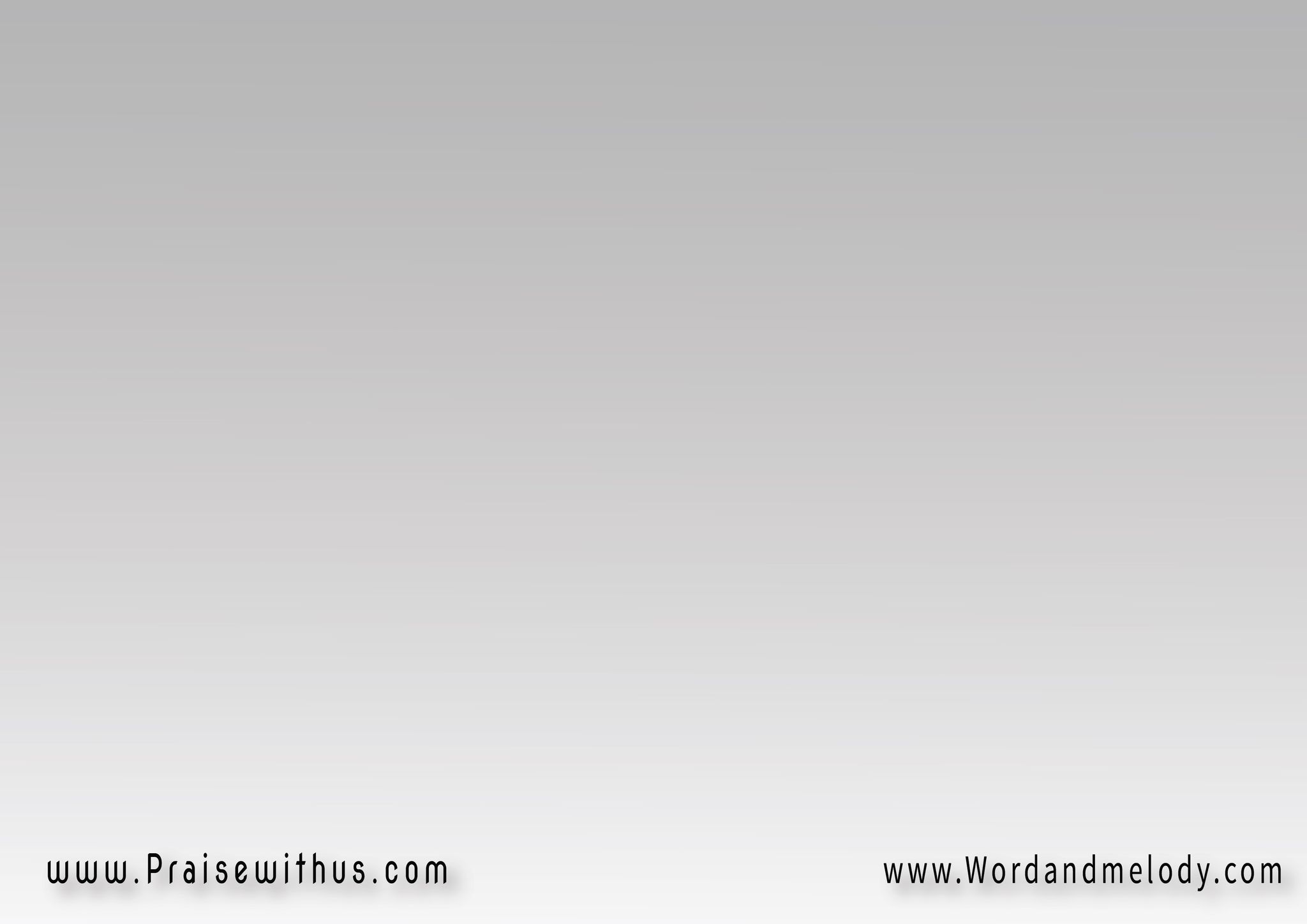 1- 
وإن جت خطية حاربتني وغلبتني
هاجري قوام ناحية حضنه وارتمي فيه
هقوم أقوله أنا نادم ودا من قلبي
أمين وعادل يغفرلي ويطهرني
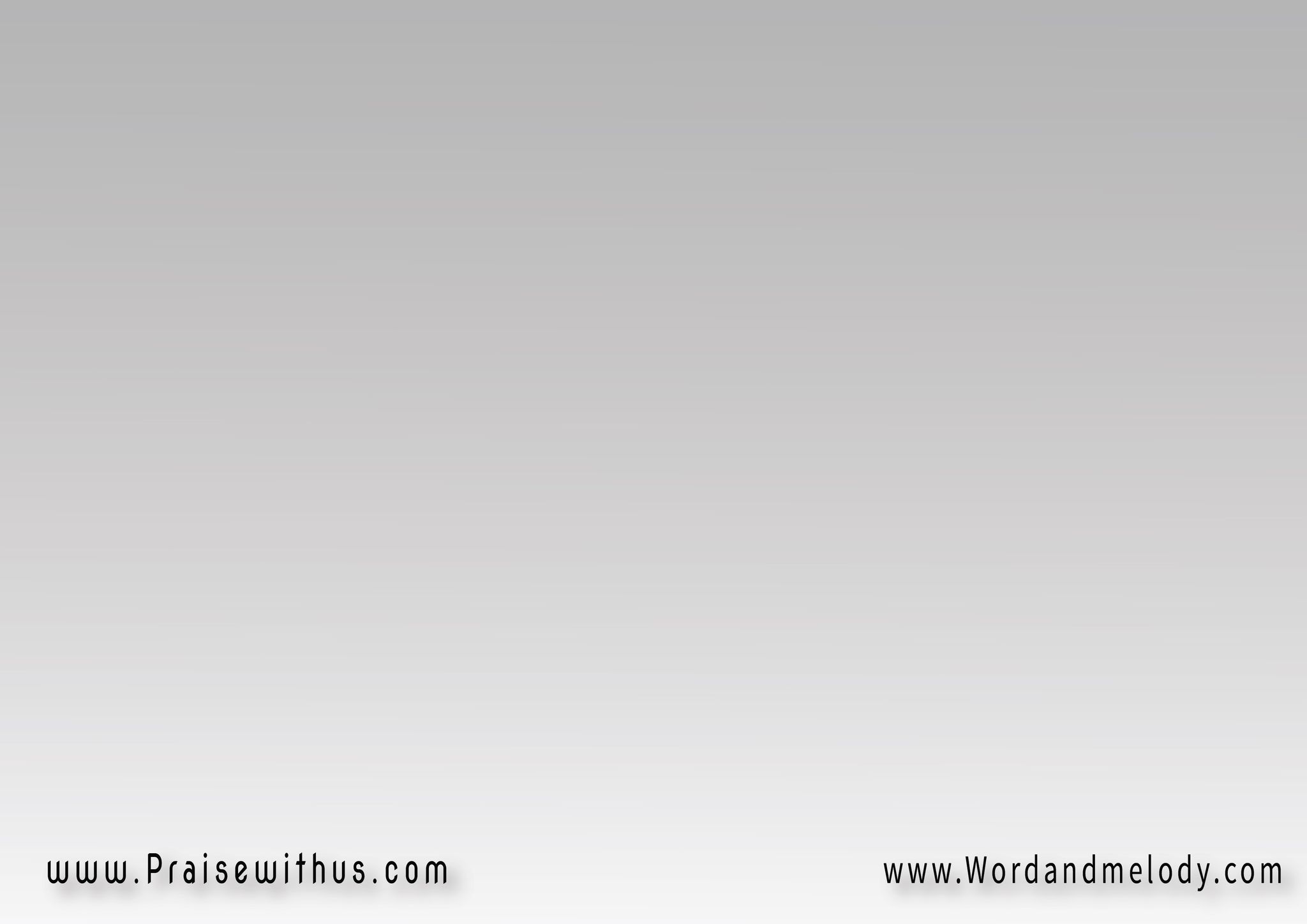 1- 
وإن جت خطية حاربتني وغلبتني
هاجري قوام ناحية حضنه وارتمي فيه
هقوم أقوله أنا نادم ودا من قلبي
أمين وعادل يغفرلي ويطهرني
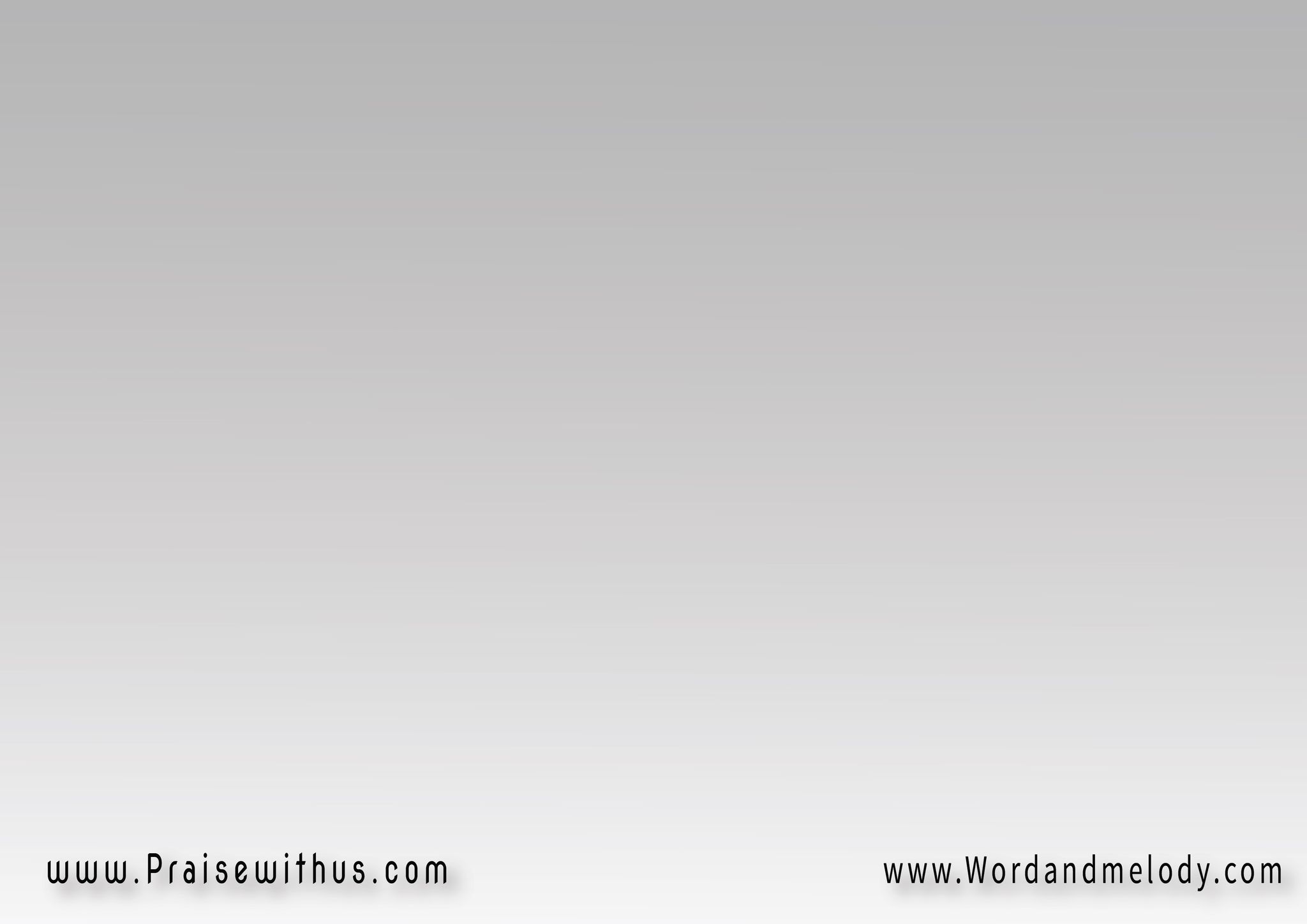 القرار :
  أنا عارف أنا أبقى مين 
عارف اللي آمنت بيه
الله أبويا وأنا إبنه 
وغير كده زيف
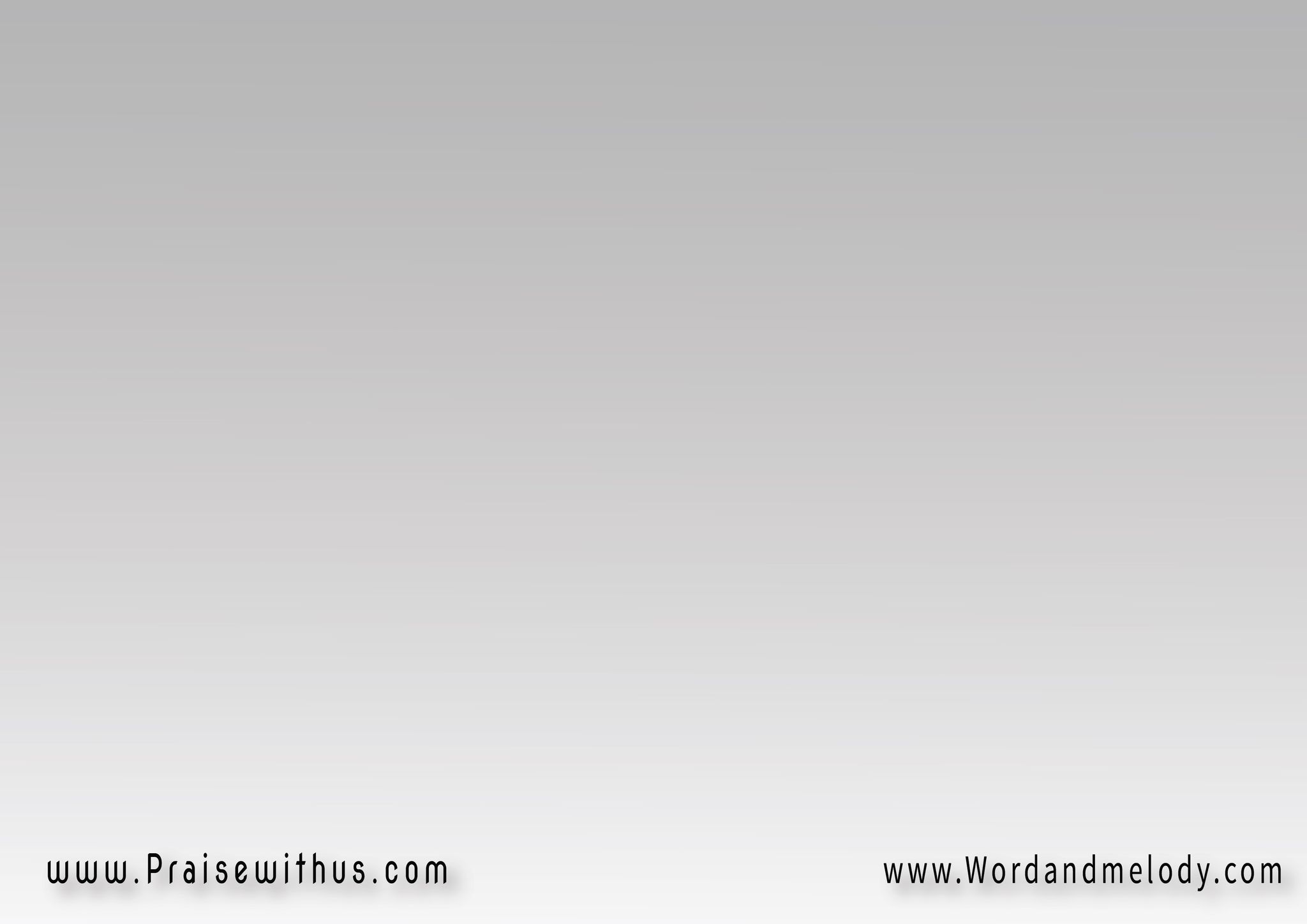 أنا عارف أنا هبقى فين 
هو اللي ضامني ليه
الله وعدني أنا صدقته
 دا كلامه سيف
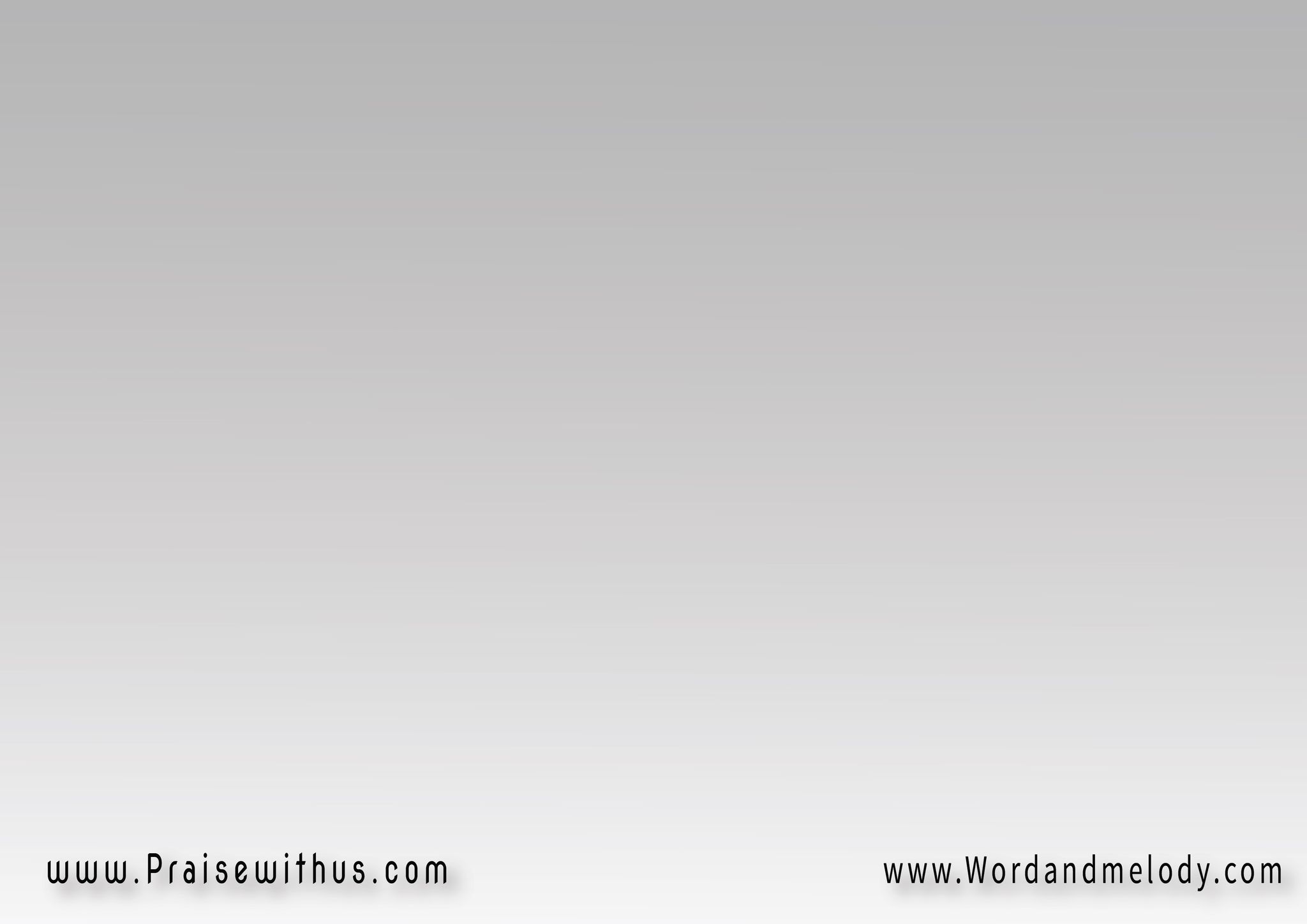 2- 
وإن حاول العالم إنه يشدني
هقوله لأ أصل أنا ثابت في اللي فداني
أنا إبن غالي وقيمتي في اللي إشتراني
راح أقضي عمري وأنا واثق 
أنا أبقى مين
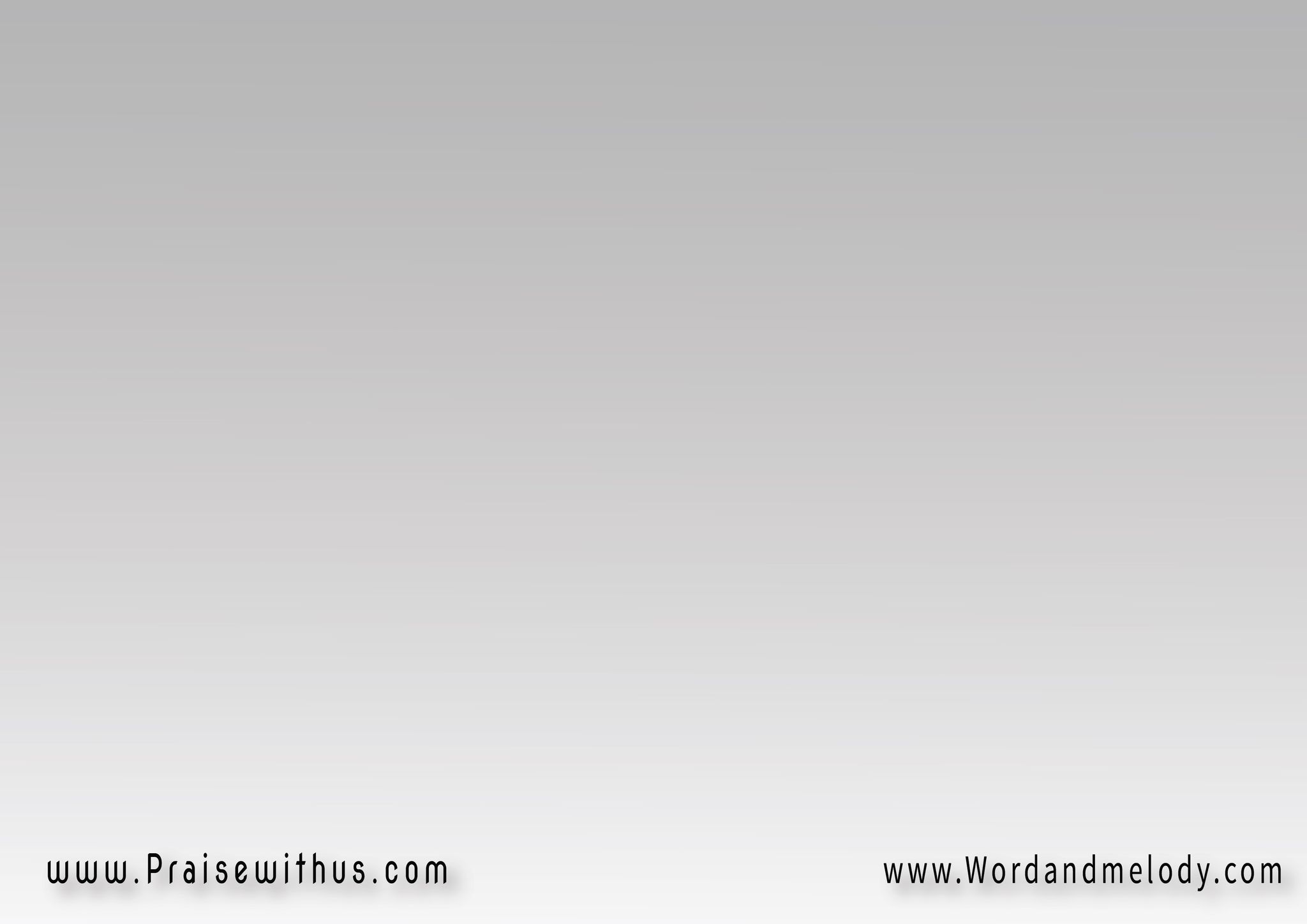 القرار :
  أنا عارف أنا أبقى مين 
عارف اللي آمنت بيه
الله أبويا وأنا إبنه 
وغير كده زيف
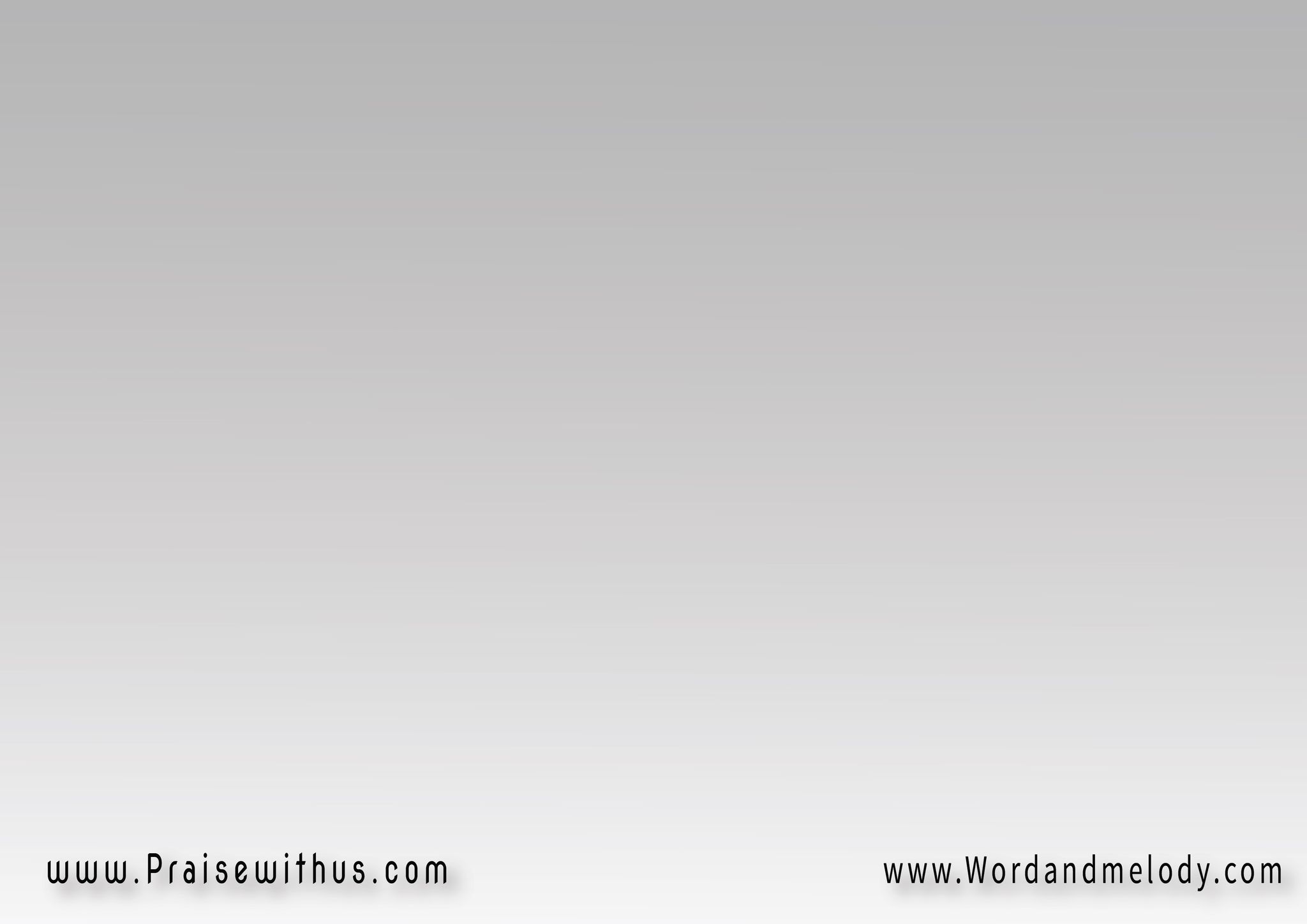 أنا عارف أنا هبقى فين 
هو اللي ضامني ليه
الله وعدني أنا صدقته
 دا كلامه سيف
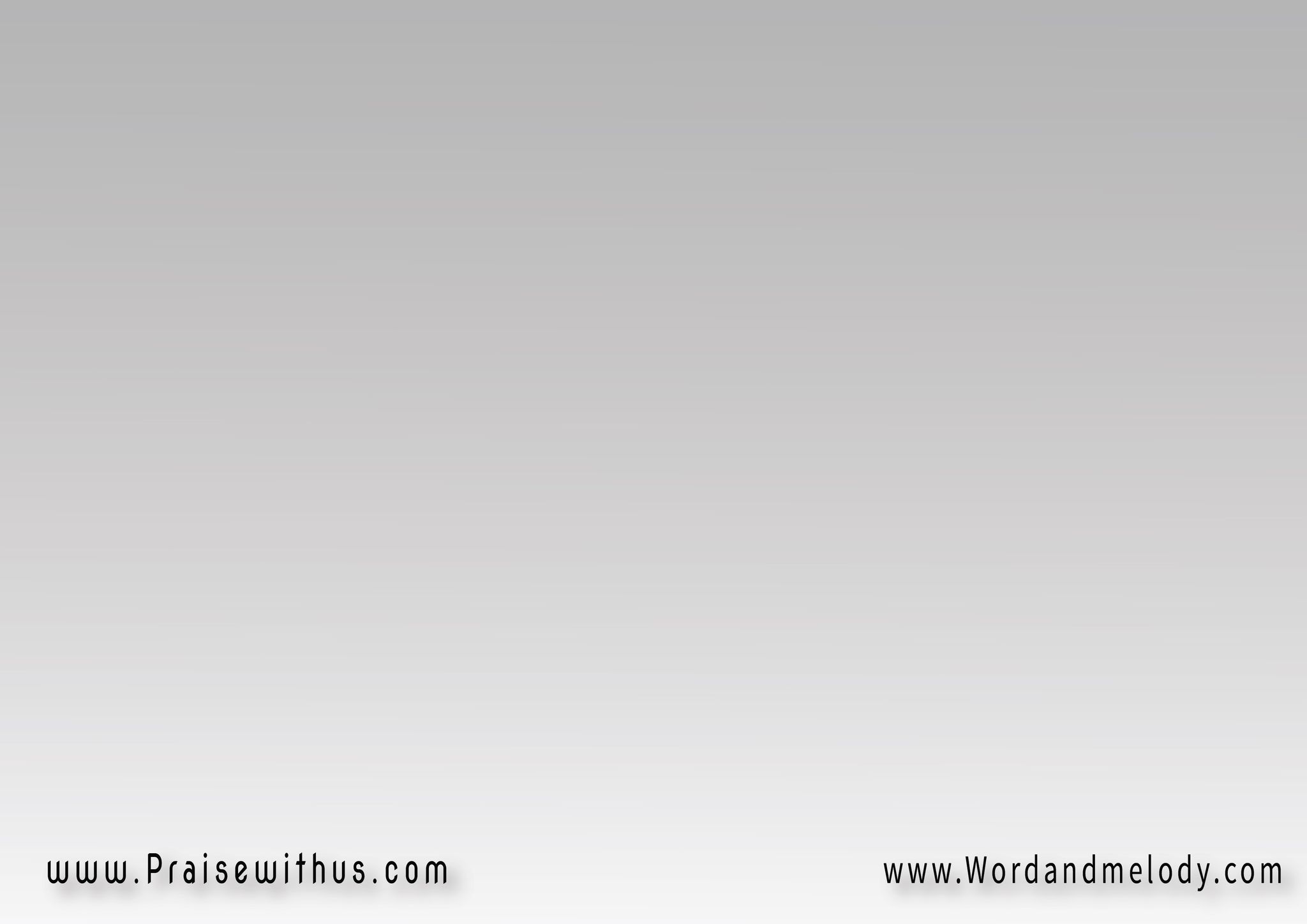 2- 
إن حاول تاني إبليس إنه يفشلني
هارفع عيني قوام ناحية اللي حاميني
إلهي يقدر إنه يفشل عدوي
وينجح عمله جوايا وينجحني
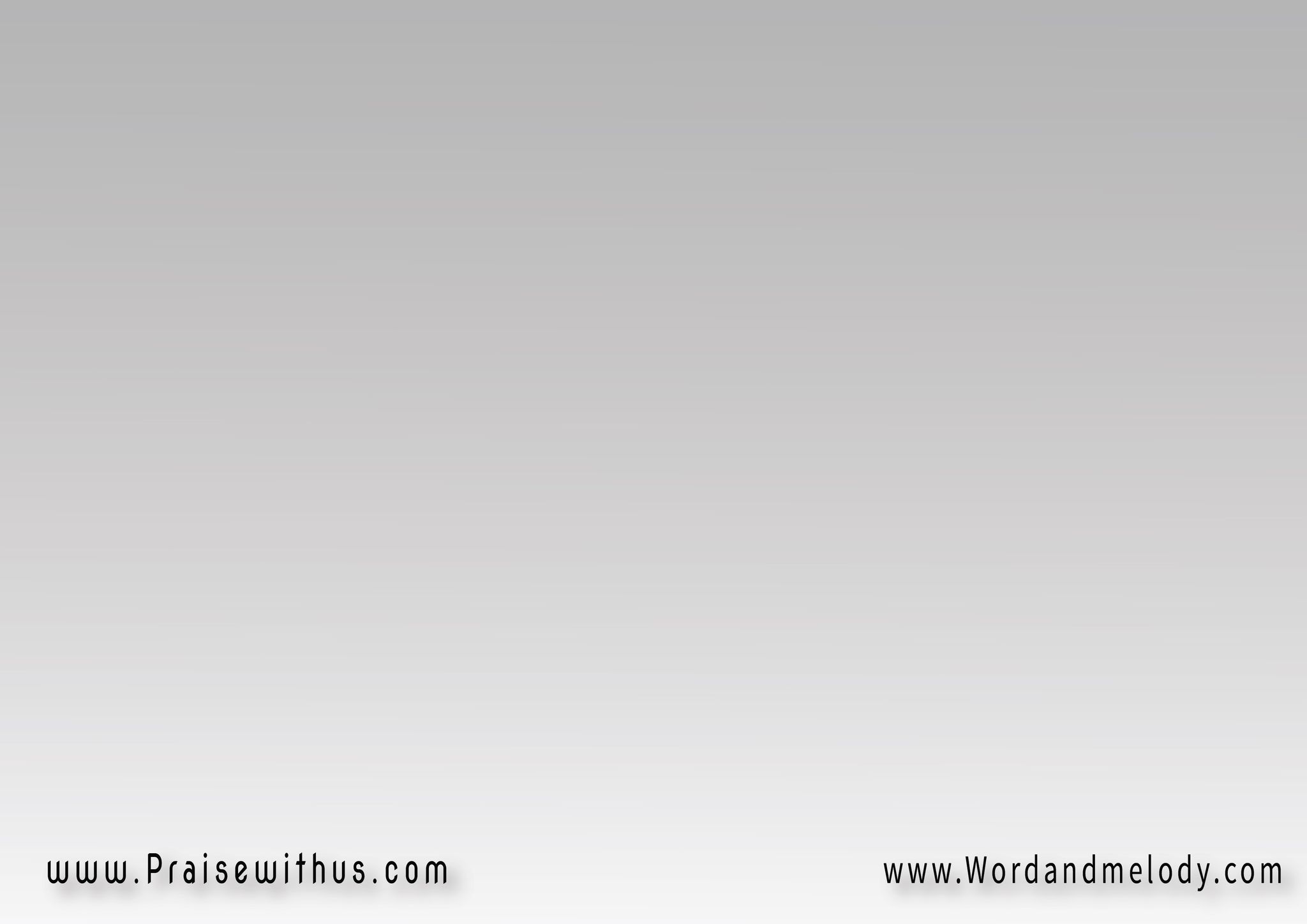 القرار :
  أنا عارف أنا أبقى مين 
عارف اللي آمنت بيه
الله أبويا وأنا إبنه 
وغير كده زيف
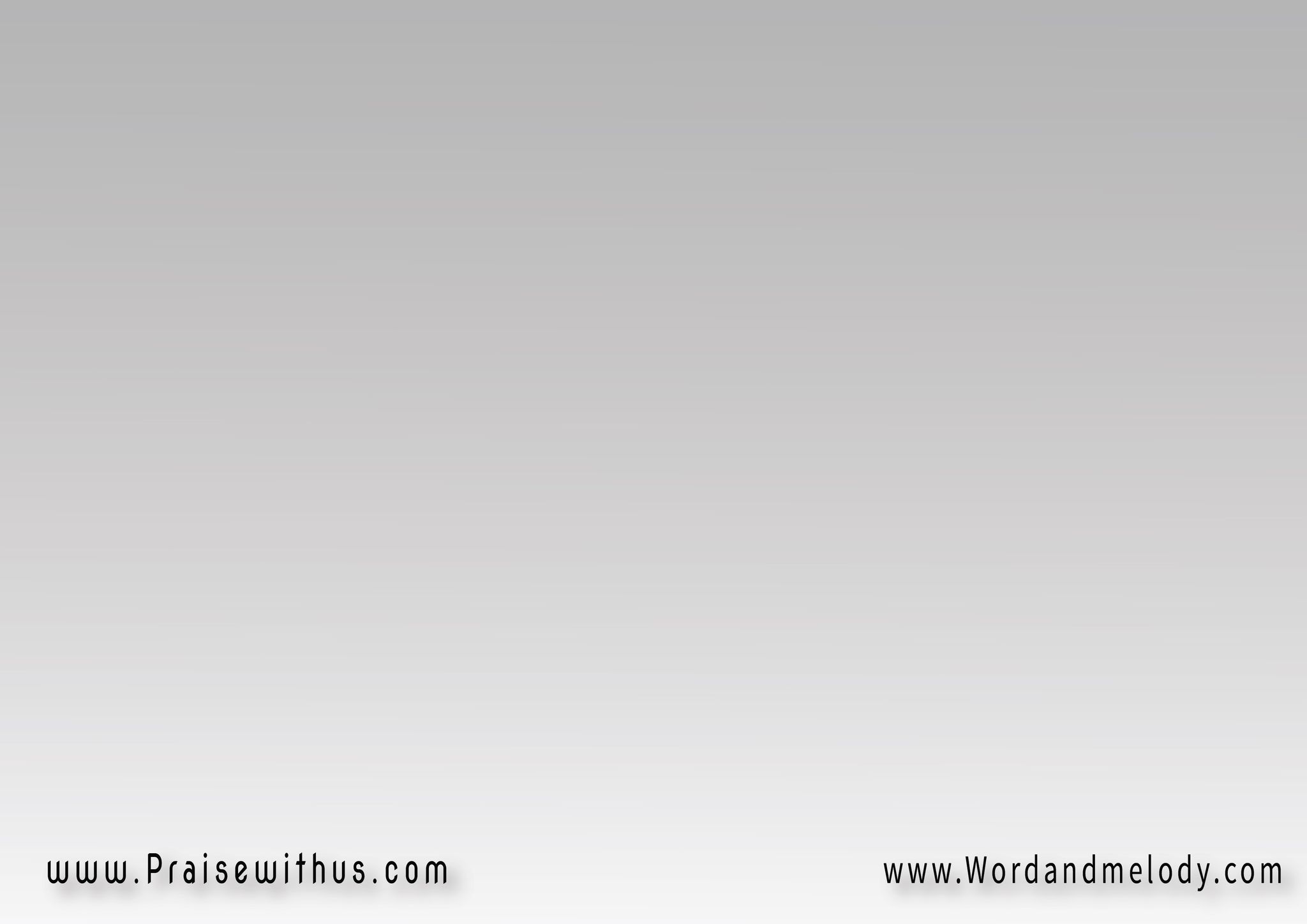 أنا عارف أنا هبقى فين 
هو اللي ضامني ليه
الله وعدني أنا صدقته
 دا كلامه سيف
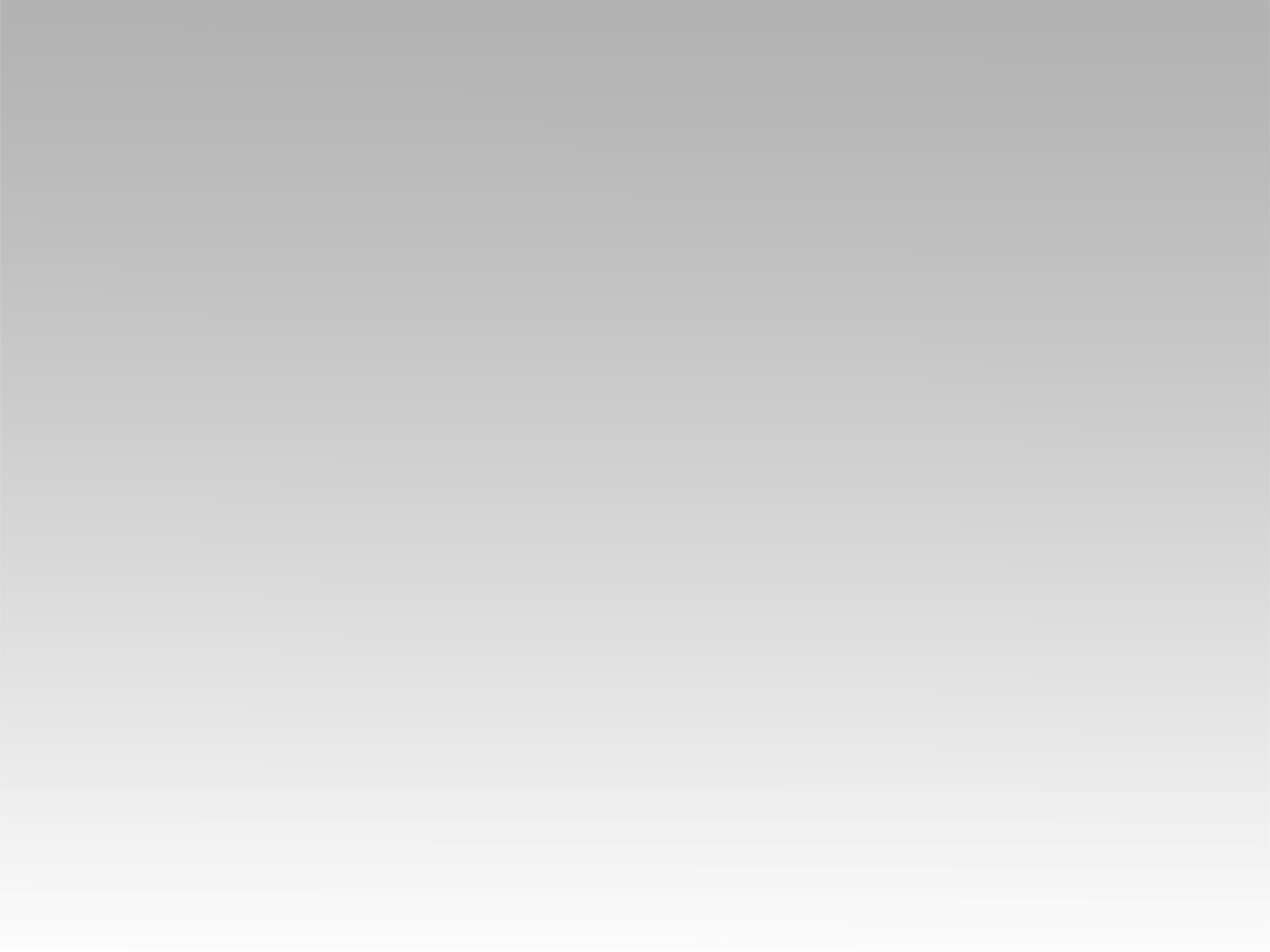 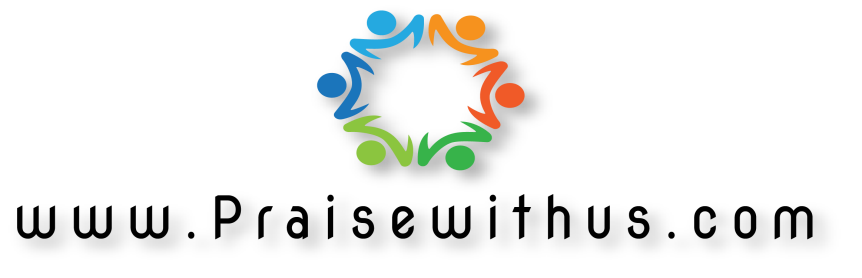